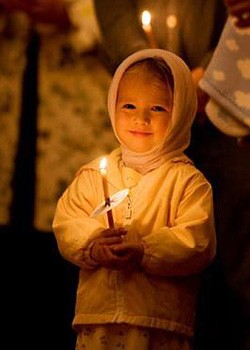 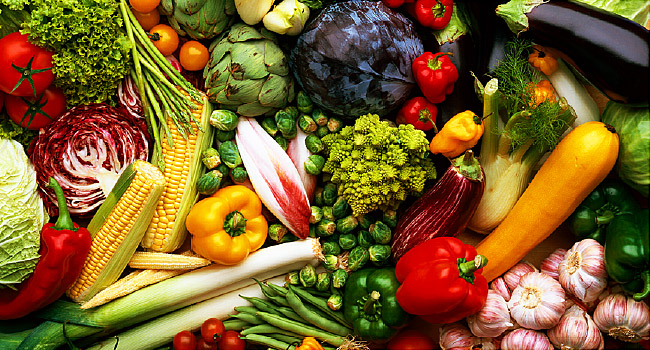 ПОСТ
ПРАВОСЛАВНИ КАТИХИЗИСМАРКО РАДАКОВИЋ, ВЕРОУЧИТЕЉСОМБОР, МАРТ 2020.за први разред О.Ш.
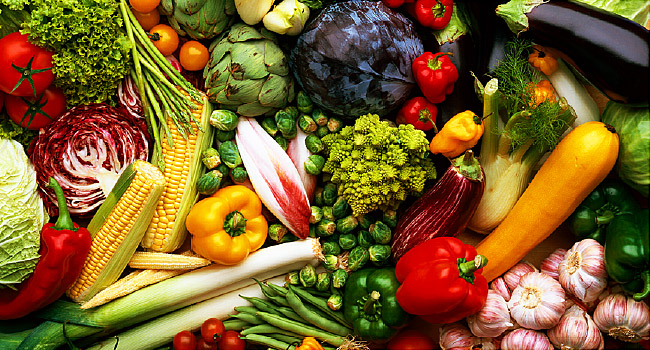 Пост је период у години када не једемо храну животињског порекла и више се молимо Богу.
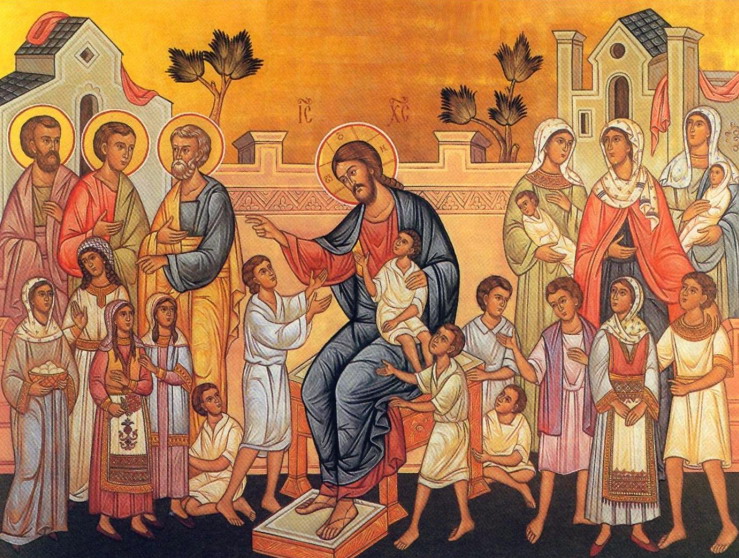 И ХРИСТОС ЈЕ ПОСТИО!!!
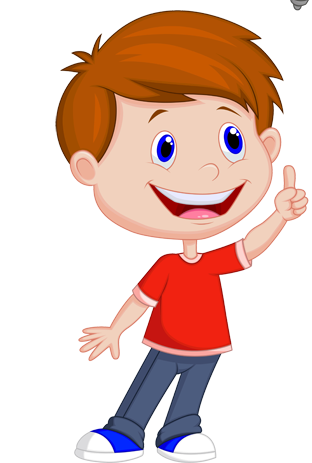 Телесна страна поста
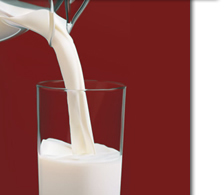 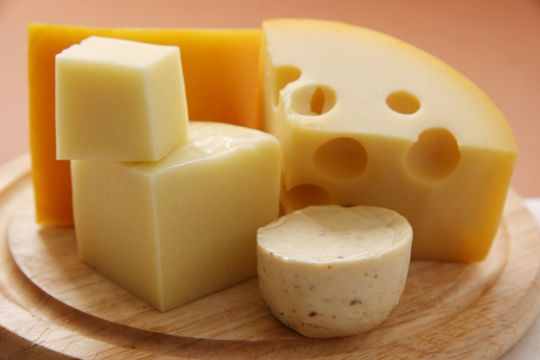 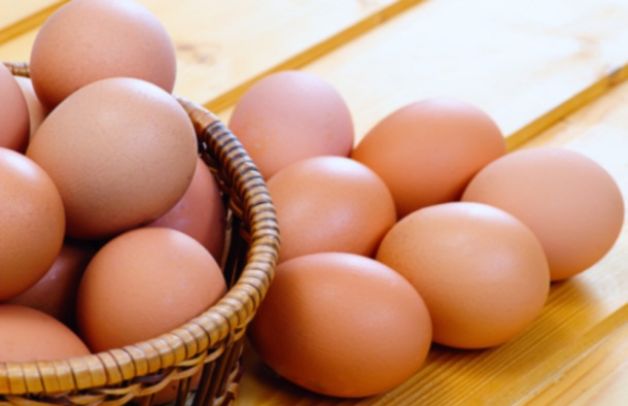 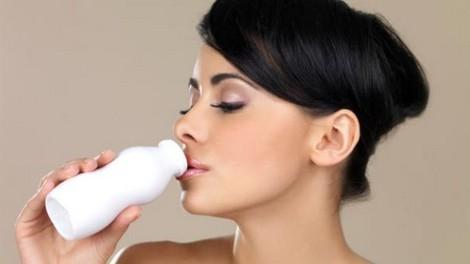 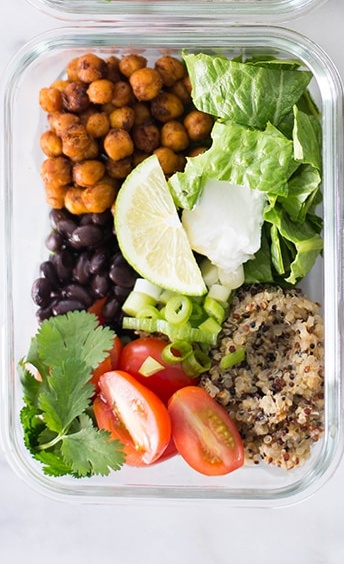 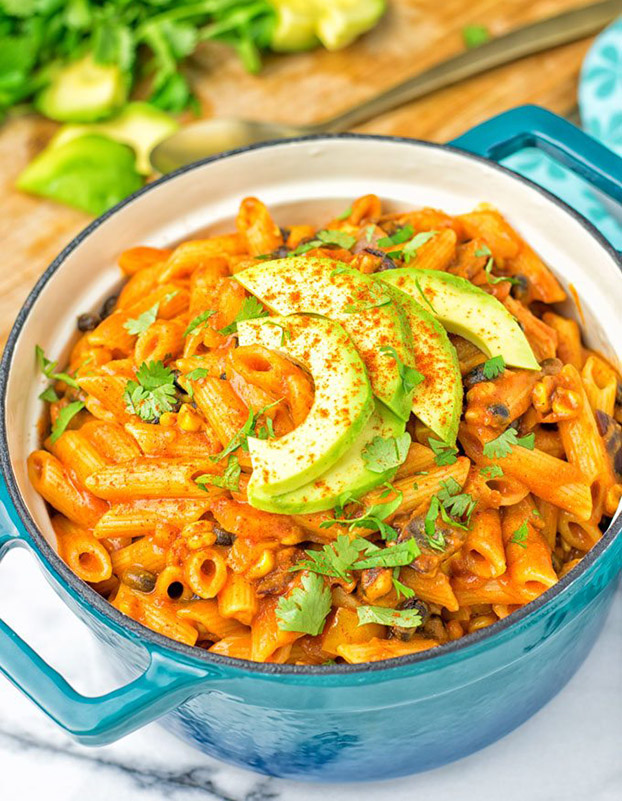 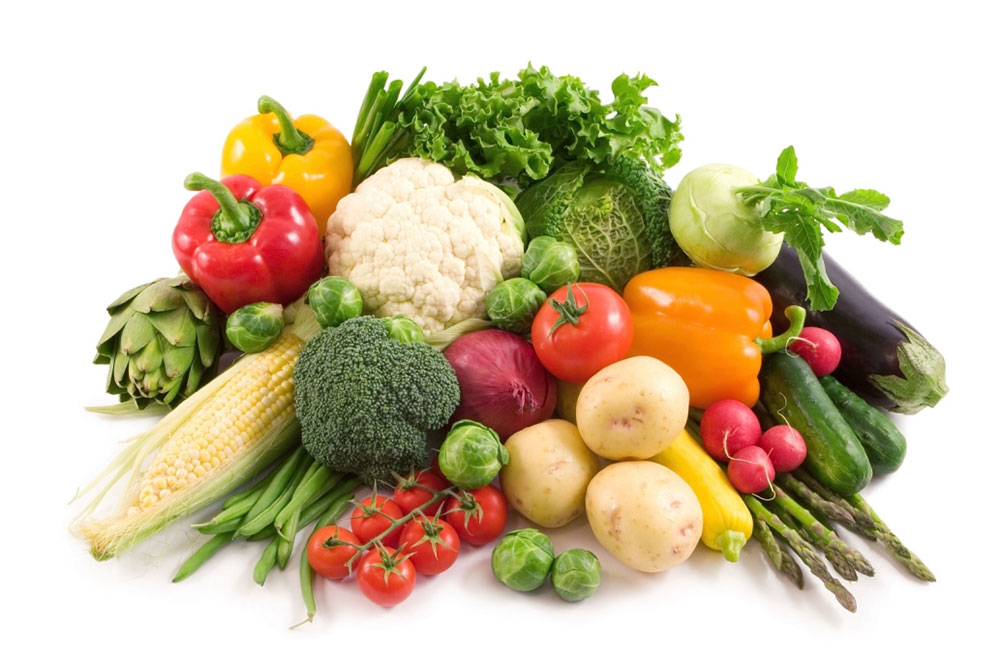 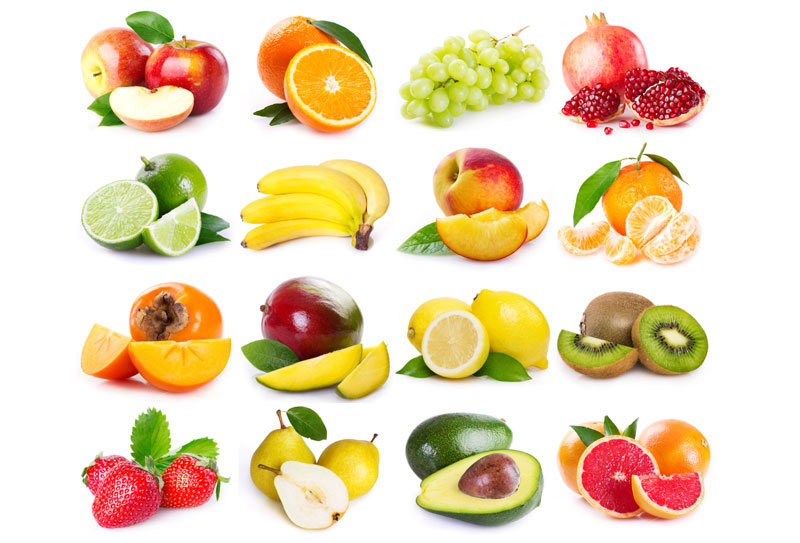 Риба је дозвољена када је пост!
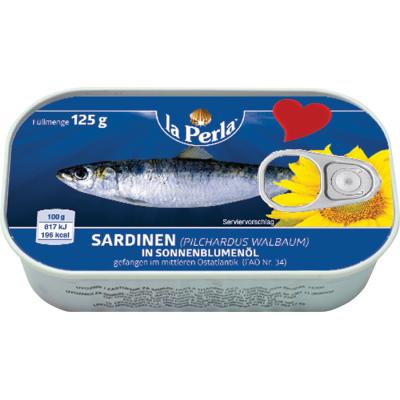 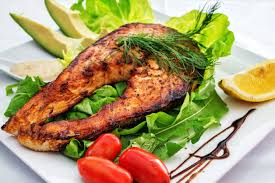 Али тада и чешће идемо у цркву, молимо се Богу...
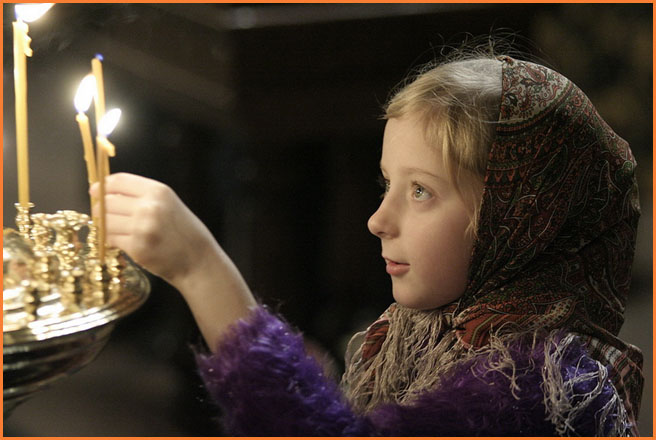 ... и причешћујемо се!
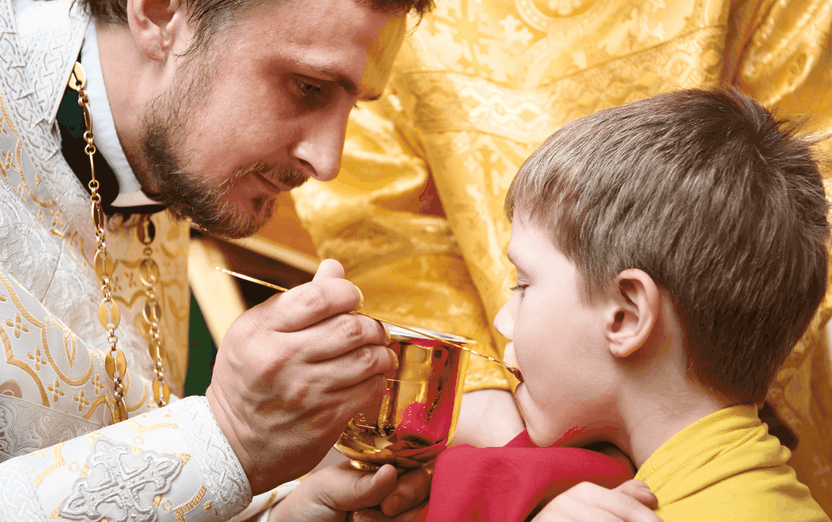 Да ли је следећа храна посна или мрсна??
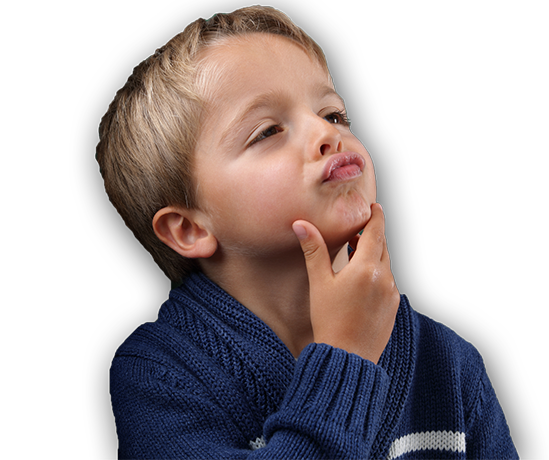 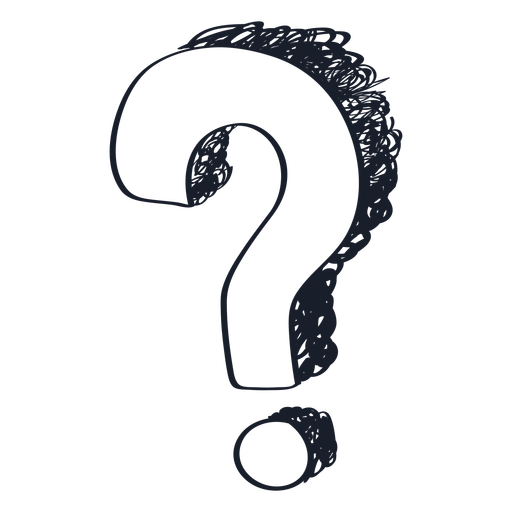 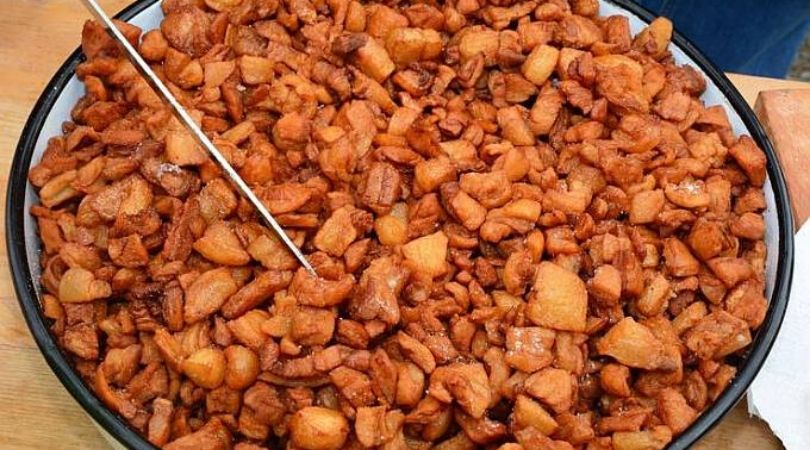 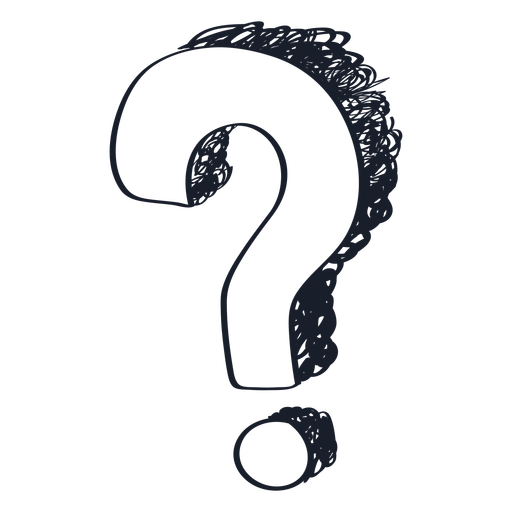 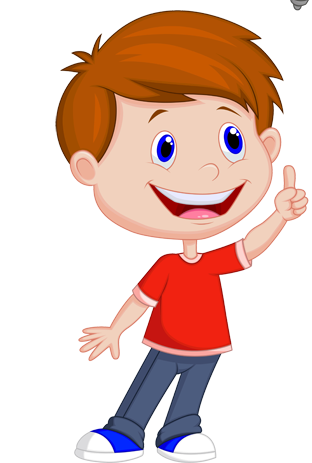 МРСНА ХРАНА
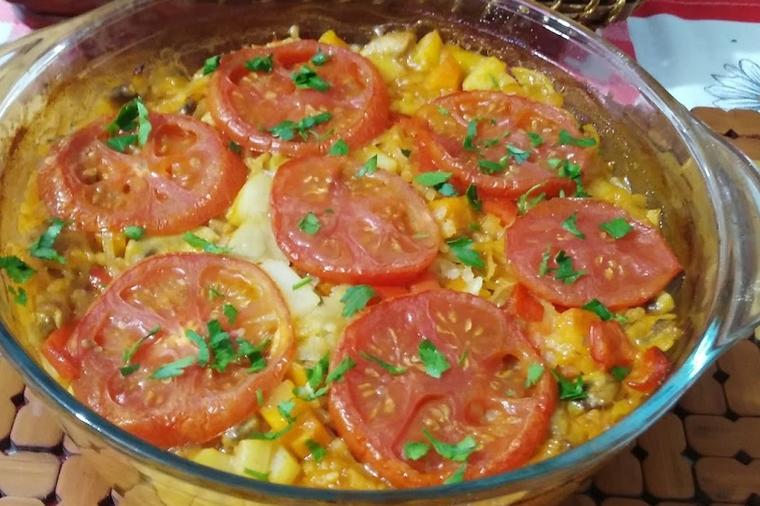 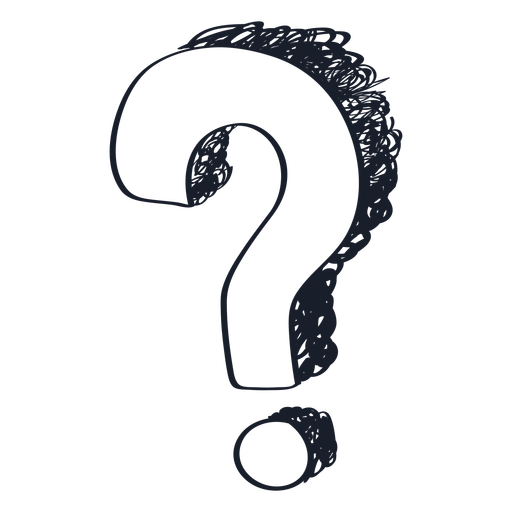 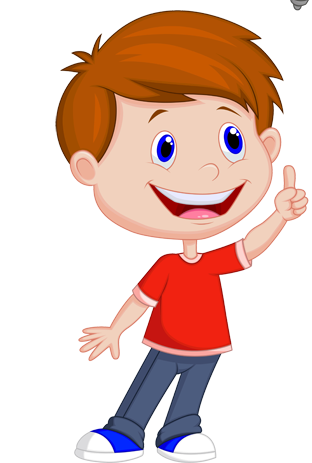 ПОСНА ХРАНА
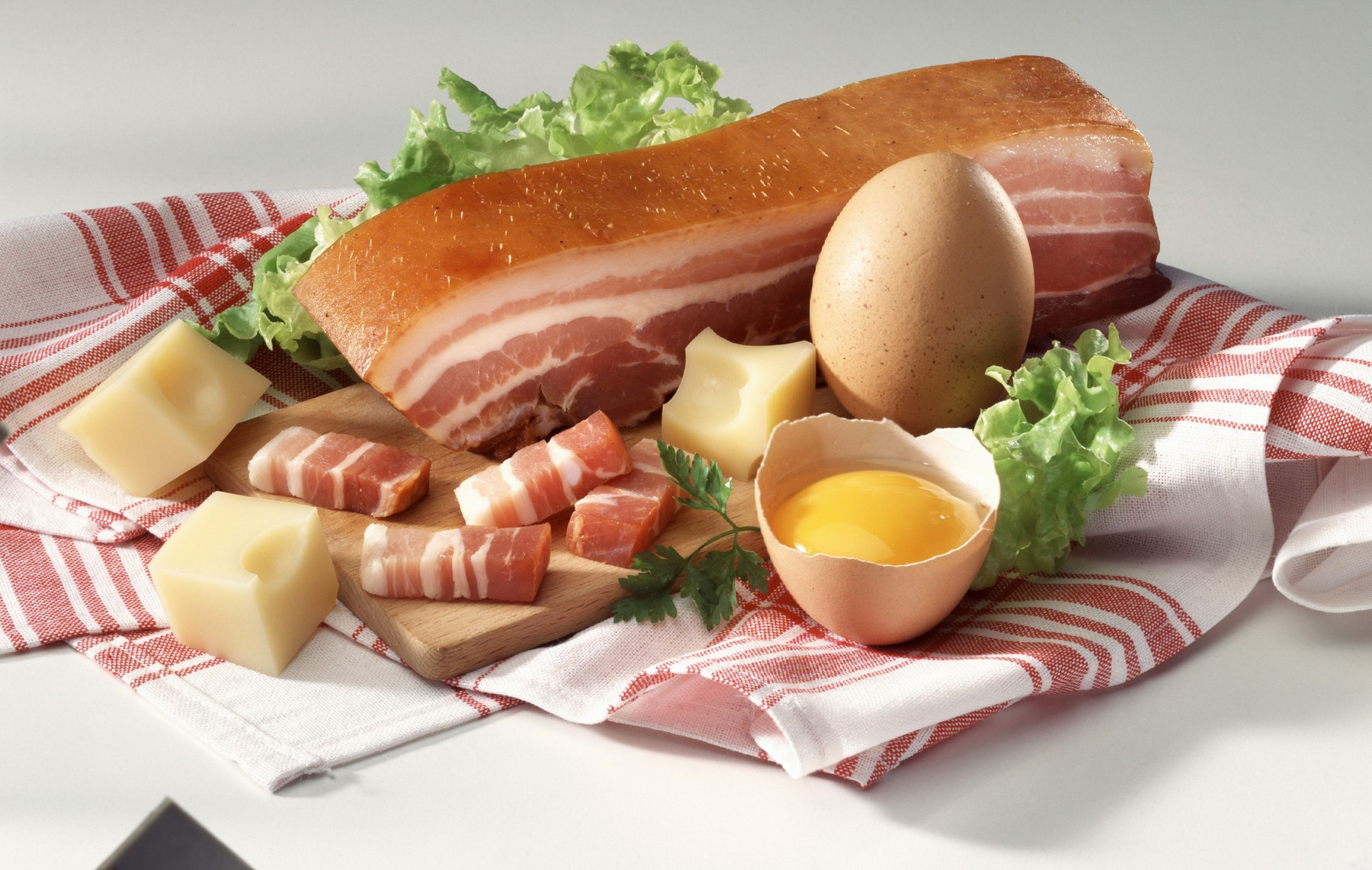 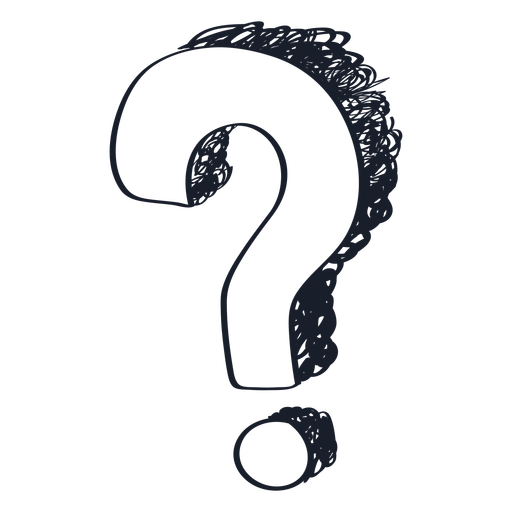 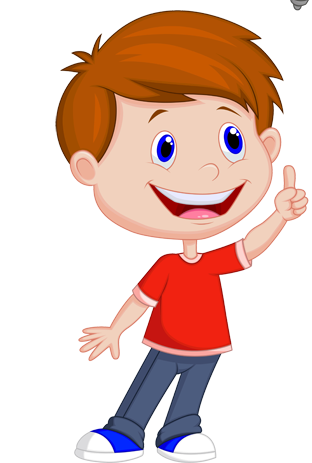 МРСНА ХРАНА
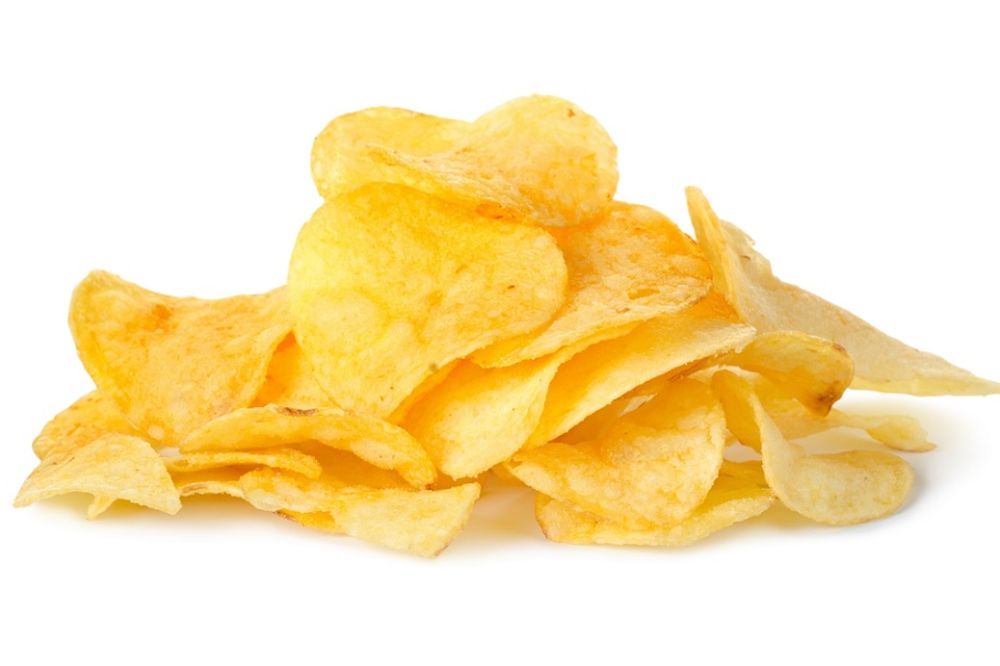 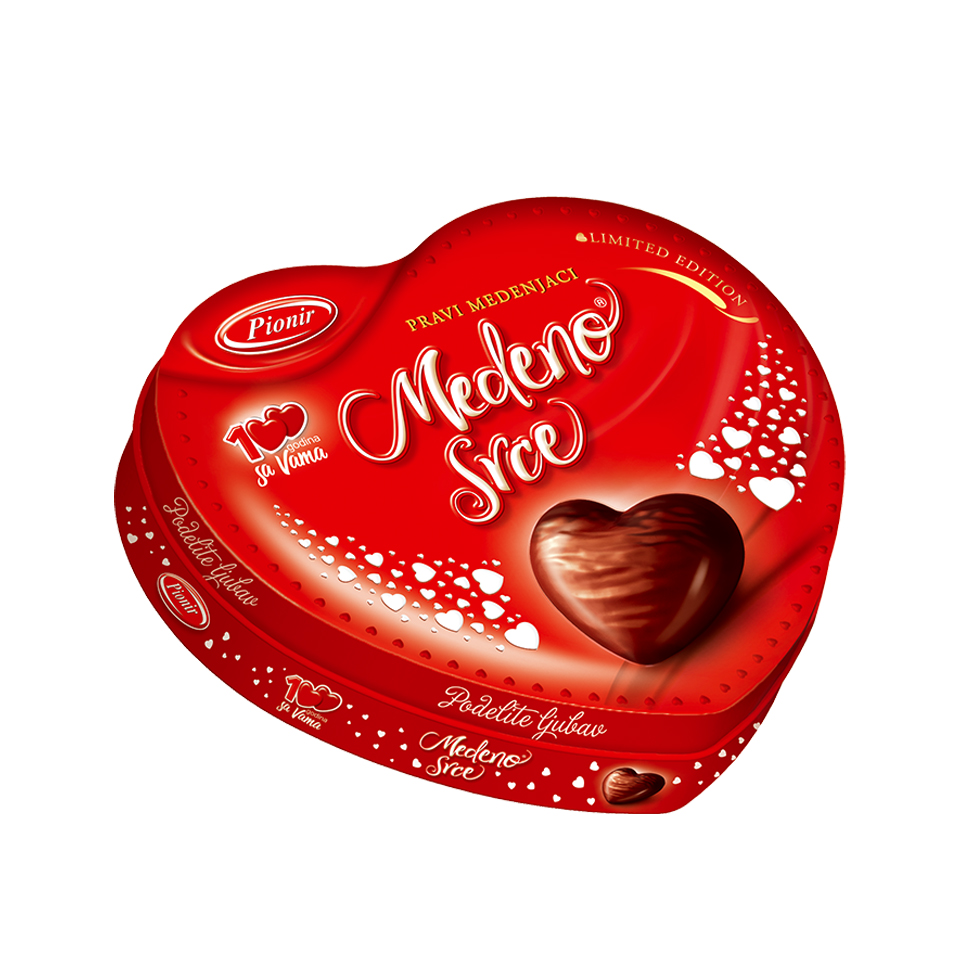 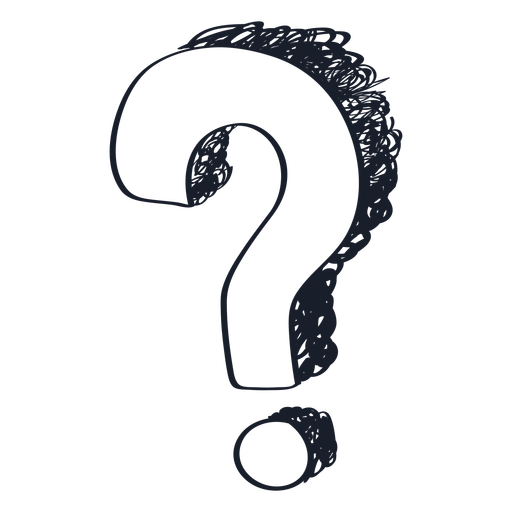 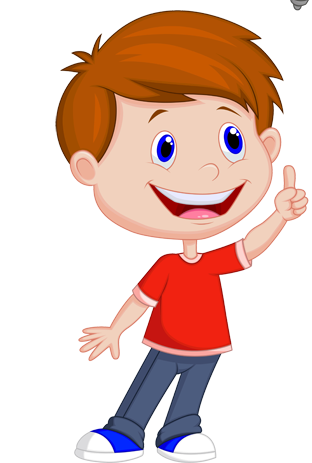 ПОСНА ХРАНА